Cold Frontal Zone
N
E
Reproduced from Synoptic-Dynamic Meteorology in Midlatitudes, Vol. II
Cold Front Structure
SE
NW
Contoured
Potential temperature (every 5 K)


Barbs
Horizontal wind (half-flag: 5 kt, full flag: 10 kt, pennant: 50 kt)
100 km
note well-mixed θ behind front
1 km
Reproduced from Synoptic-Dynamic Meteorology in Midlatitudes, Vol. II
Cold Frontal Inversion
Obtained from http://weather.uwyo.edu/upperair/sounding.html
Warm Frontal Zone
N
T-3ΔT
T-2ΔT
T-ΔT
T
E
Warm Front Structure
S
N
Contoured
Potential temperature (every 5 K)


Barbs
Horizontal wind (half-flag: 5 kt, full flag: 10 kt, pennant: 50 kt)
200 km
1 km
θ less well-mixed ahead of front
Reproduced from Synoptic-Dynamic Meteorology in Midlatitudes, Vol. II
Warm Frontal Inversion
Obtained from http://weather.uwyo.edu/upperair/sounding.html
Cold vs. Warm Front Motion
T-2ΔT
T-ΔT
T
L
Cold vs. Warm Front Motion
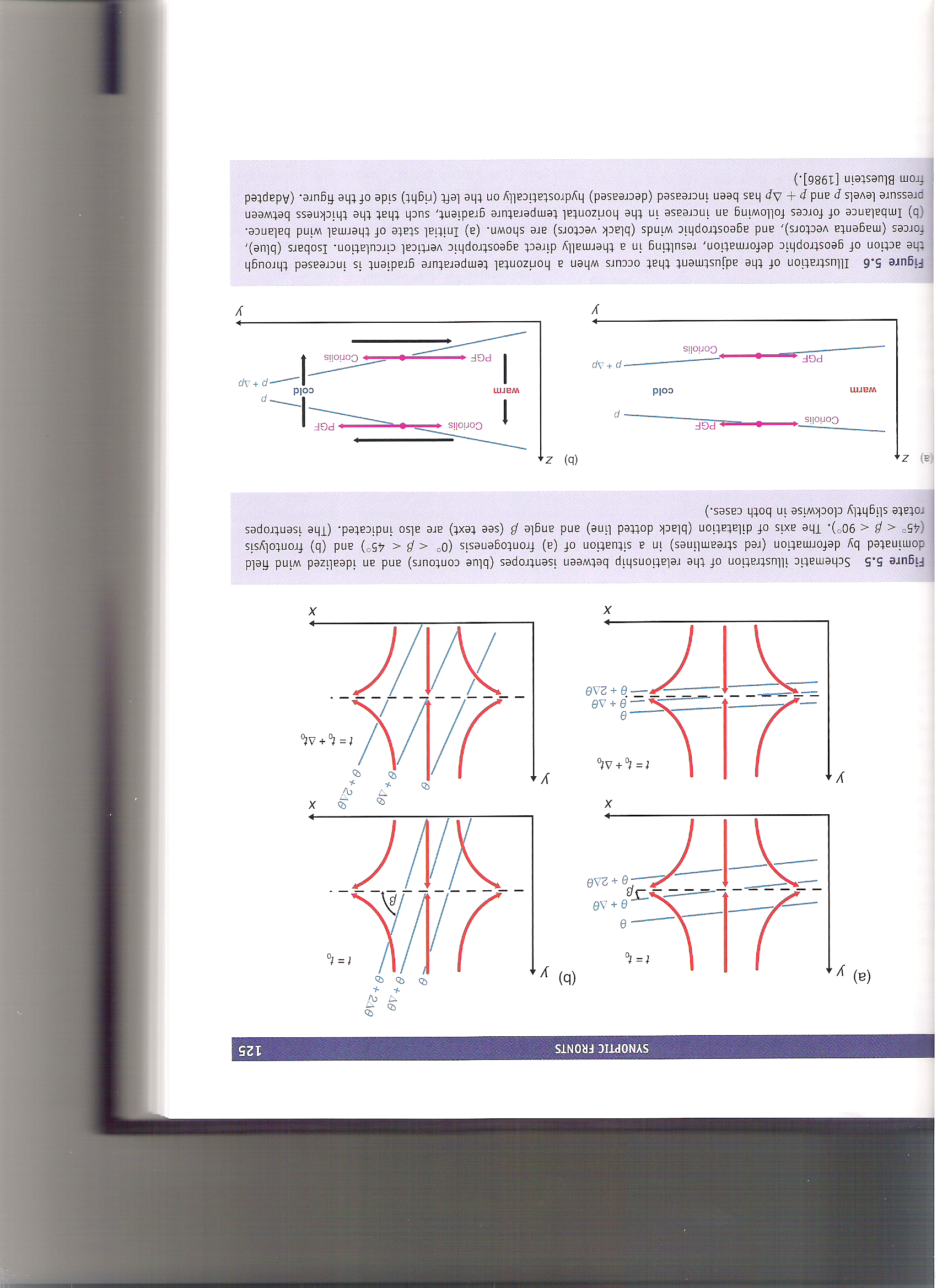 Implication: frontogenetic situation

Initial Force Balance: geostrophic
Warm where warm, cool where cold

Changes thickness, near-surface pressure, and thus the horizontal pressure gradient force

Result: ageostrophic flow from cold to warm
(geostrophic adjustment)
This accelerates cold front motion and decelerates warm front motion!
Reproduced from Mesoscale Meteorology in Midlatitudes, Fig. 5.6.
Cold vs. Warm Front Motion
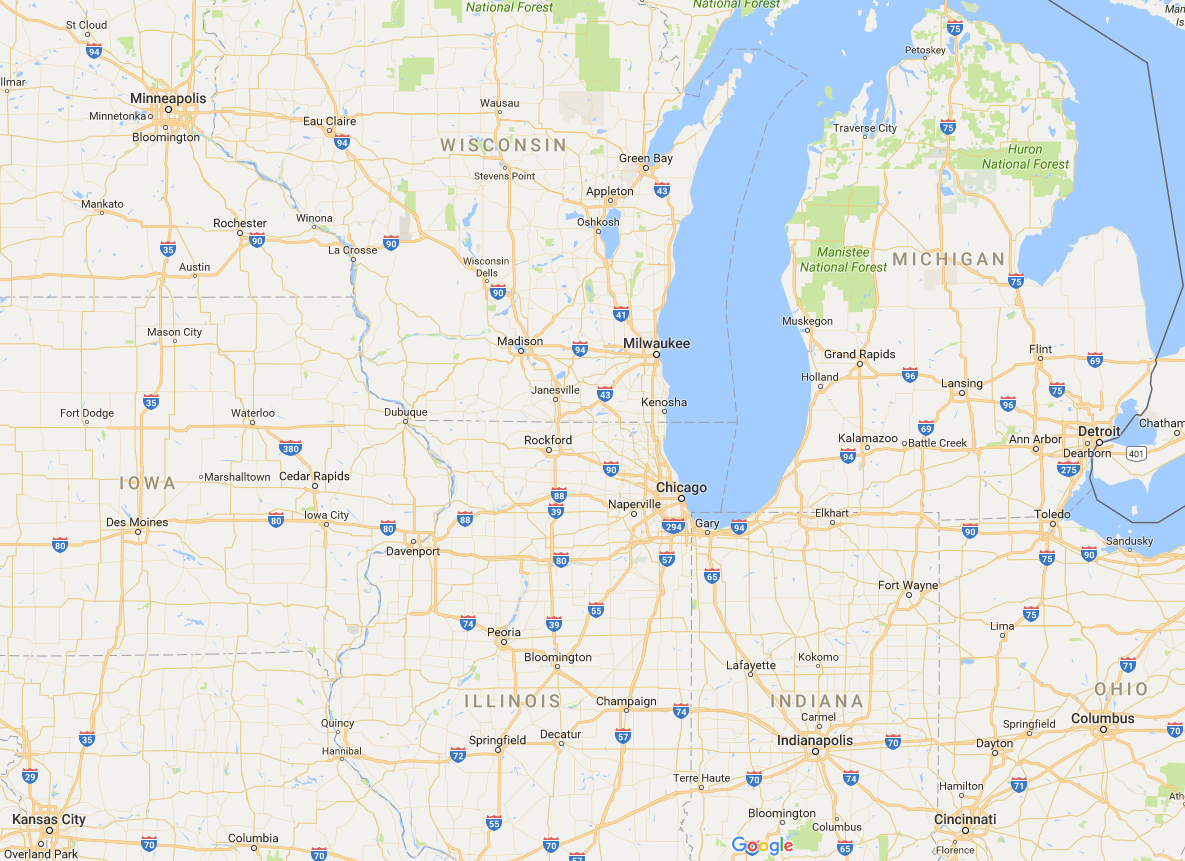 L
strong sensible cooling = mesoscale anticyclogenesis


acts to hinder poleward warm front propagation near Lake Michigan
Base map from Google Maps
Cold vs. Warm Front Slope: Surface Drag
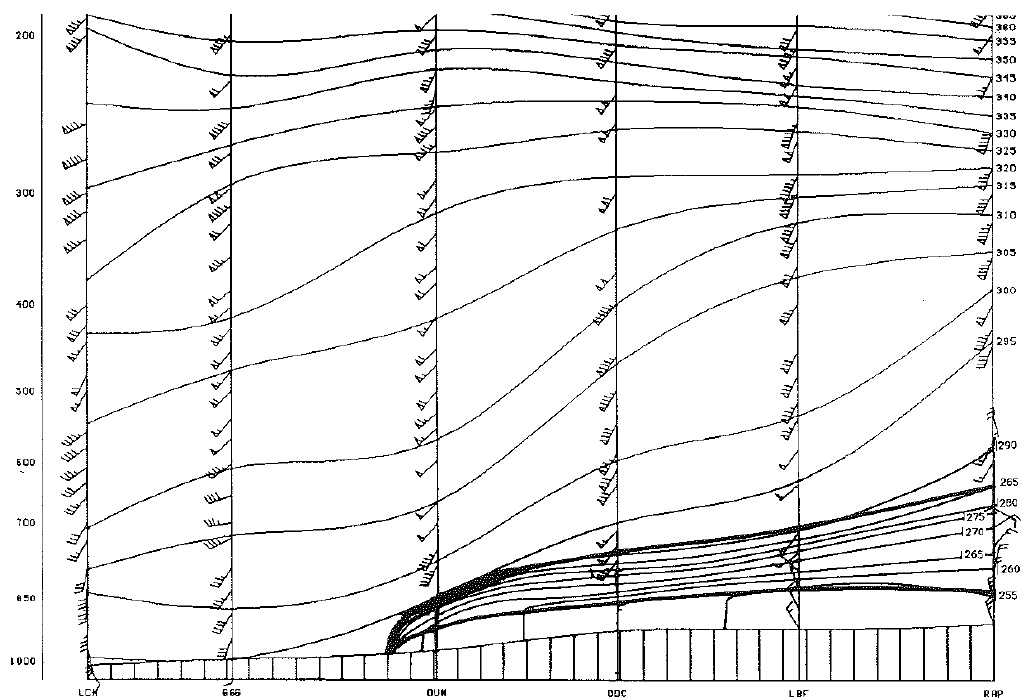 cold front: drag slows advancing cold air
warm front: drag slows advancing warm air
Reproduced from Synoptic-Dynamic Meteorology in Midlatitudes, Vol. II
Cold vs. Warm Front Slope: Sensible Heating
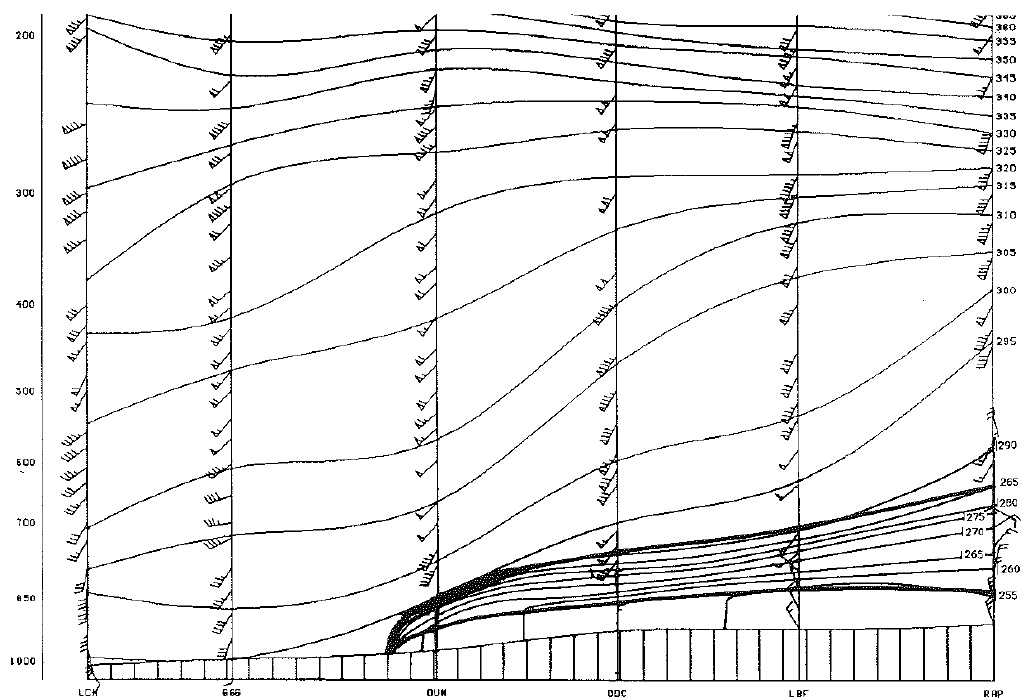 cooler
warmer
warmer
cooler
cold front: sensible heat flux to air
promotes deeper vertical mixing
warm front: sensible heat flux to soil,
cloud cover limits insolation; shallower vertical mixing
Reproduced from Synoptic-Dynamic Meteorology in Midlatitudes, Vol. II
Cyclone Structure
Reproduced from Browning (2005, Quart. J. Roy. Meteor. Soc.)
Cyclone Structure and Satellite Imagery
Obtained from UW-Madison CIMSS via Twitter
Isoplething and Frontal Analysis
Solid Contours
Sea-level pressure (every 4 hPa, leading 1 omitted)


Dashed Contours
Temperature (every 10°C)
Reproduced from Synoptic-Dynamic Meteorology in Midlatitudes, Vol. II
Isoplething and Frontal Analysis
Red Contours
Temperature (every 5°F)


Blue Contours
Sea-level pressure (every 4 hPa)

Green Shading
Areas of precipitation
Base map and data from UCAR/NCAR/RAL
Isoplething and Frontal Analysis
Green Contours
Dew point temperature (every 5°F)


Cold front in black line
Base map and data from UCAR/NCAR/RAL
Isoplething and Frontal Analysis
Base map and data from Plymouth State University
Frontogenesis: Horizontal Shear
Reproduced from Mesoscale Meteorology in Midlatitudes, Fig. 5.4a.
Frontogenesis: Diffluence
Reproduced from Mesoscale Meteorology in Midlatitudes, Fig. 5.4b.
Frontogenesis: Tilting
Reproduced from Mesoscale Meteorology in Midlatitudes, Fig. 5.4c.
Frontogenesis: Diabatic Heating
Reproduced from Mesoscale Meteorology in Midlatitudes, Fig. 5.4d.
Frontogenesis: Total Deformation
Reproduced from Mesoscale Meteorology in Midlatitudes, Fig. 5.5.